Представлять за 30 дней до редполагаемой даты общественных (публичных) слушаний
КАПИТАЛЬНЫЙ РЕМОНТ помещений здания ОСФР по Забайкальскому краю по адресу:  г. Чита, ул. Генерала Белика, д. 9
Основание проведения общественных (публичных) слушаний (ОС):
Цели: улучшение условий труда работников системы ОСФР (устранение просадки пола цокольного этажа),  сохранение и поддержание технико-эксплуатационных характеристик объекта ОС, приведение объекта ОС в соответствие требованиями правил эксплуатации административных зданий.
Участники ОС, планируемые к приглашению:
Районный Совет ветеранских организаций
Представители  управления комитета градостроительной политики администрации городского округа  «Город Чита», 
энергетики и  представители жилищно-коммунального хозяйства  г. Читы
Активные  граждане, проживающие на территории, обслуживаемой органом ПФР
Площадь здания: 2906,9 кв.м.
Численность специалистов:	182 специалистов ОСФР, в том числе  4 специалистов КС
Архив: 36,7 кв. м
Технические помещения цокольного этажа: 232,9 кв. м
Стоимость  СМР по проекту 39 748,950тыс. руб.,  
Стоимость  СМР с учётом индекса прогнозной инфляции 42 486,839 тыс. руб. 
стоимость проектных работ 1 179,800 тыс. руб.
ПЕРИОД ВЫПОЛНЕНИЯ РАБОТ  2024-2025 Г. 
В 2023 году выполнены работы по подготовке проектной документации на 1 179,800  тыс. руб. 
продолжительность выполнения работ  - 20 месяцев, начало выполнения работ –апрель 2024г , окончание – ноябрь 2025г.
Утверждены ЛБО на 2024 год 14  340 тыс. руб.
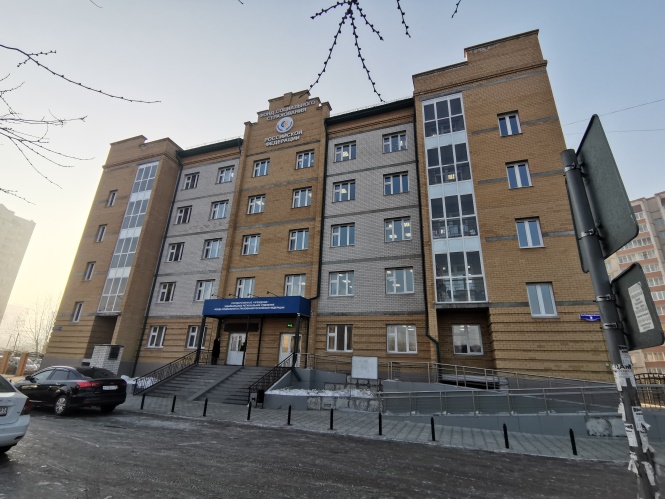 Проект разработан АО «Центр Инновационных Технологий Градостроительства»  ЦГ-171023 
Протокол общественных слушаний от         03.2024
Представлять за 30 дней до редполагаемой даты общественных (публичных) слушаний
г. Чита, ул. Генерала Белика, д. 9
Обоснование (причины) необходимости капитального ремонта:
Приведение здания в соответствие требованиям  правил эксплуатации административных зданий.
Просадка пола цокольного этажа, образование трещин в перегородках цокольного этажа, повреждение вентиляционной системы здания, необходимость частичного ремонта инженерных сетей, повреждение напольного покрытия, загрязнение и нарушение отделочных покрытий стен и потолков в КС;
Многочисленные дефекты отделки цокольной части фасада и входной группы
Проектом разработанным АО «Центр Инновационных Технологий Градостроительства»  ЦГ-171023 предусмотрено:
 в связи с просадкой пола цокольного этажа, разработка грунта основания с последующим устройством пола по грунту:
- создание песчаной подушки из песка б=450мм с уплотнением;
- насыпь щебня М 800 -150мм;
- расположение профилированной мембраны;
- возведение бетонной подготовки б= 100мм;
- нанесение битумного праймера;
- устройство рулонной гидроизоляции на битумной основе;
- укладка экструзивного пенополистирола и плёнки полиэтиленовой; 
- возведение армированной бетонной плиты б=100мм.
- выполнение фундаментов под перегородки и возведение перегородок в цокольном этаже. 
Предусмотрен частичный ремонт инженерных сетей:
- ремонт системы отопления;
- ремонт системы водоснабжения и водоотведения,
- ремонт вентиляционной системы;
замена внутренней электропроводки. Замена светильников с люминесцентными лампами на светодиодные в соответствии с 
ФЗ от 23.11.2009 г. №261-ФЗ «ОБ ЭНЕРГОСБЕРЕЖЕНИИ И О ПОВЫШЕНИИ ЭНЕРГЕТИЧЕСКОЙ ЭФФЕКТИВНОСТИ»
Ремонт кровли.
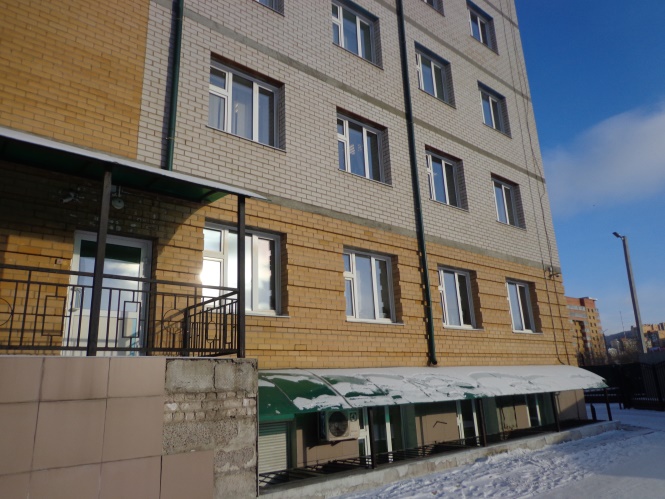 Наружная отделка:
Предусмотрен ремонт системы наружного водостока, элементов кровли, замена отделки цоколя, наружных лестниц, пандуса, покрытия козырьков над входными группами.
КАПИТАЛЬНЫЙ РЕМОНТ помещений здания ОСФР по Забайкальскому краю по адресу:  г. Чита, 
ул. Генерала Белика, д. 9
Основные показатели по капитальному ремонту
3
г. Чита, ул. Генерала Белика, д. 9
Ремонт цокольного этажа
4
г. Чита, ул. Генерала Белика, д. 9
Ремонт цокольного этажа
Стоимость 7 112,565 тыс. руб.
Основные виды работ  Проектом разработанным АО «Центр Инновационных Технологий Градостроительства»  ЦГ-171023 предусмотрено: в связи с просадкой пола цокольного этажа, разработка грунта основания с последующим устройством пола по грунту:
- создание песчаной подушки из песка б=450мм с уплотнением – 176,5 м2
- насыпь щебня М 800 -150мм;
- расположение профилированной мембраны;
- возведение бетонной подготовки б= 100мм -  176,5 м2
- нанесение битумного праймера;
- устройство рулонной гидроизоляции на битумной основе;
- укладка экструзивного пенополистирола и плёнки полиэтиленовой; 
- возведение армированной бетонной плиты б=100мм.- 176,5 м2
- выполнение фундаментов под перегородки 
 устройство кирпичных  перегородок б=120мм в цокольном этаже.- 245,34 м2
5
г. Чита, ул. Генерала Белика, д. 9
КАПИТАЛЬНЫЙ РЕМОНТ ПОЛА ЦОКОЛЬНОГО ЭТАЖА
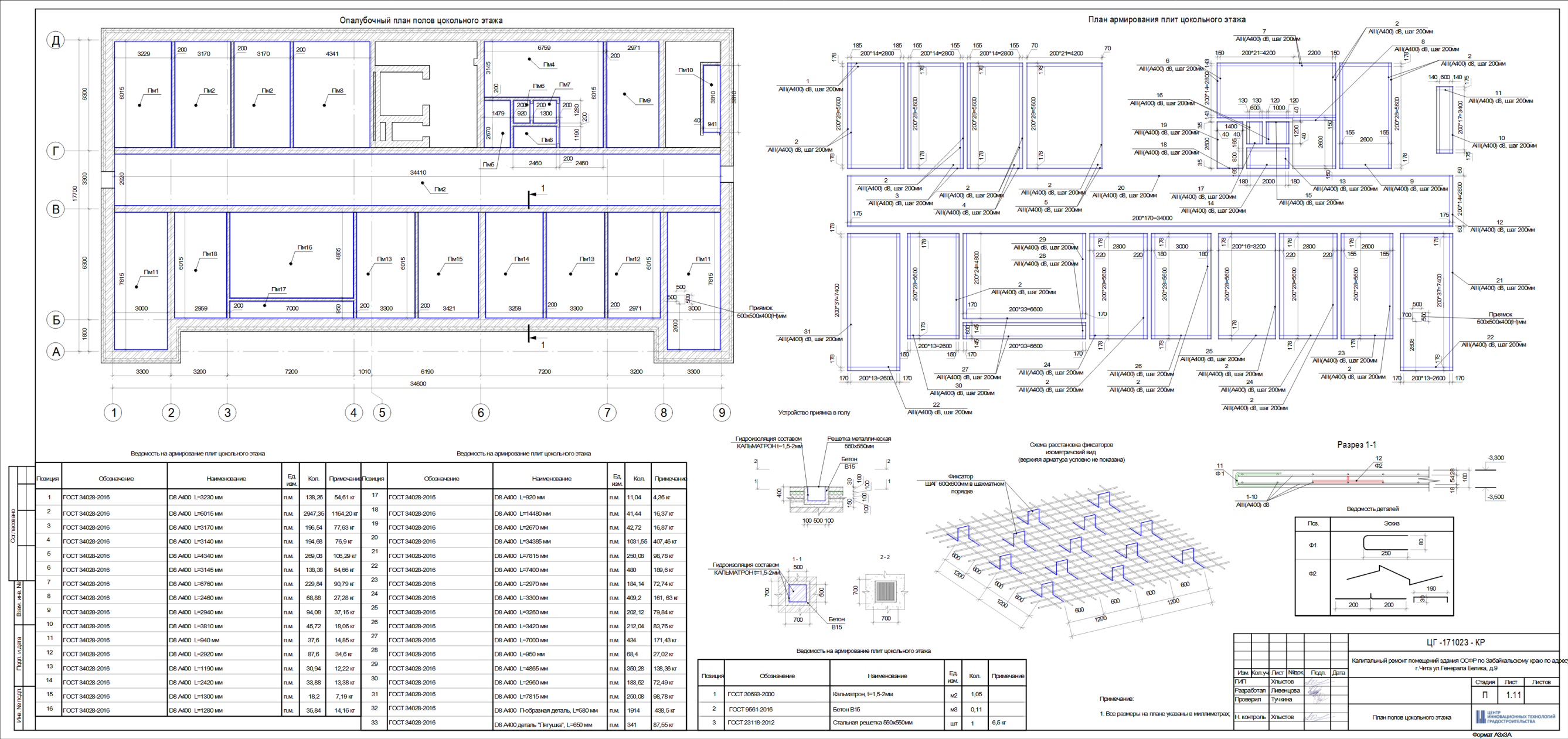 6
г. Чита, ул. Генерала Белика, д. 9
КАПИТАЛЬНЫЙ РЕМОНТ ФАСАДА ЗДАНИЯ И КРОВЛИ
Площадь фасада 374,7 кв.м.
Стоимость 1 347 ,264
тыс. руб.
Площадь кровли  - 167,2 
кв. м
Стоимость  270, 308тыс. руб.
Отделка  фасада , цоколя , козырьков входа, наружных лестниц, пандуса
Основные виды работ.
Устройство вентилируемых фасадов с облицовкой плитами  из керамогранита без теплоизоляционного слоя – 374,7 м2
Устройство фартуков из оцинкованной стали с полимерным покрытием – 202,3 п.м.
Устройство покрытия козырьков  из листового поликарбоната – 40,73 м2
Обработка металлических конструкций козырьков двухкомпонентной полиуретановой антикоррозийной грунт-эмалью по металлу – 36,28 м2+56,56м2
Укладка плитки тротуарной Паркет 300х300х10мм – 35,56+10м2
Нанесение антикоррозийного покрытия Цинкор-Барьер- 19,91 м2
Кровля 
       монтаж кровельного металлического  мостика – 94,41 п.м.
       установка пристенных планок из оцинкованной стали – 130,6 п.м.
       установка парапетных крышек из оцинкованной стали 150,7 п.м.
       нанесение состава  для обеспечения первой группы огнебиозащитной эффективности  - 631,83 м2
       ограждение для кровли – 33,6 п.м.
       установка водостоков  - 33,6 п.м.
7
г. Чита, ул. Генерала Белика, д. 9
КАПИТАЛЬНЫЙ РЕМОНТ ФАСАДА ЗДАНИЯ
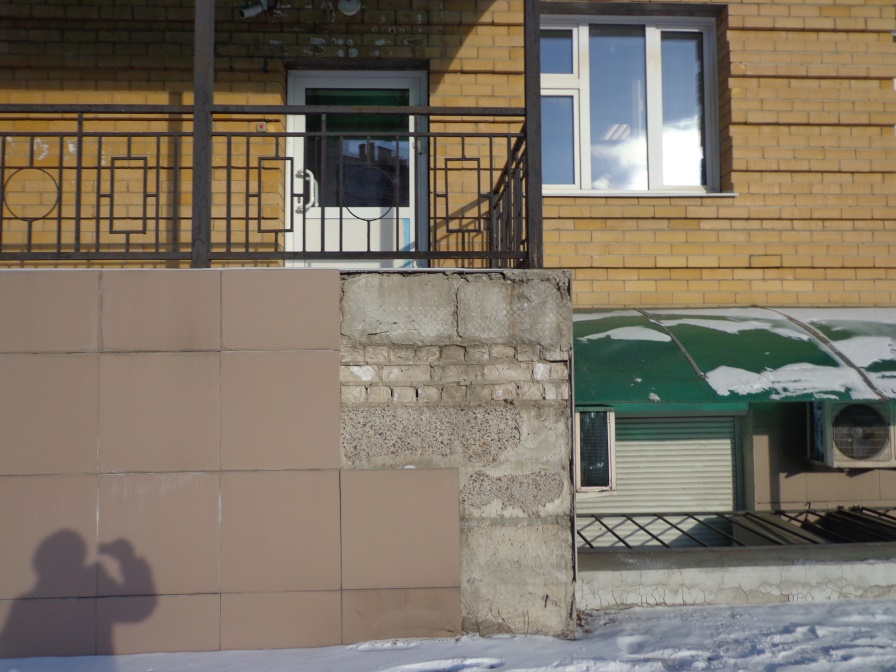 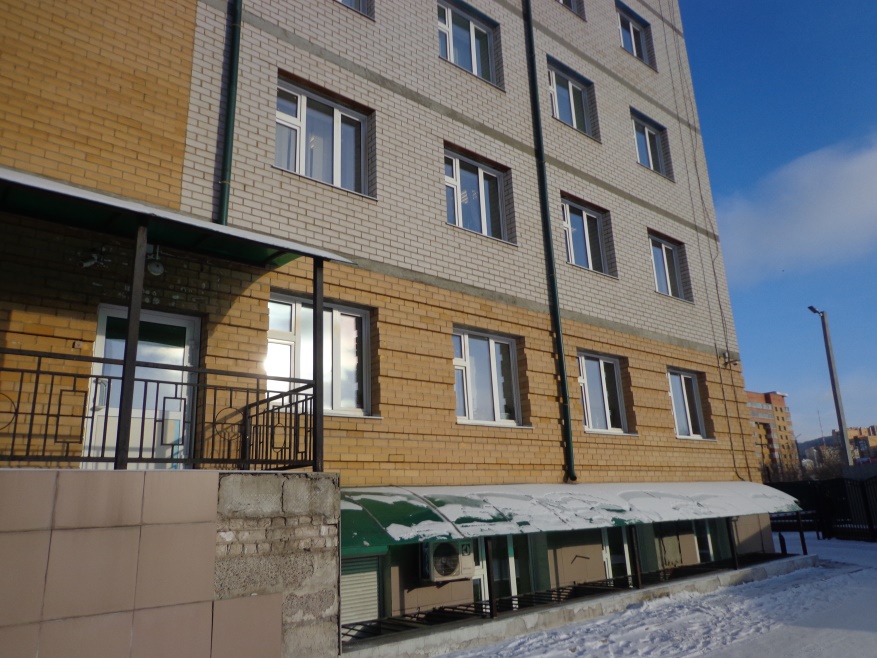 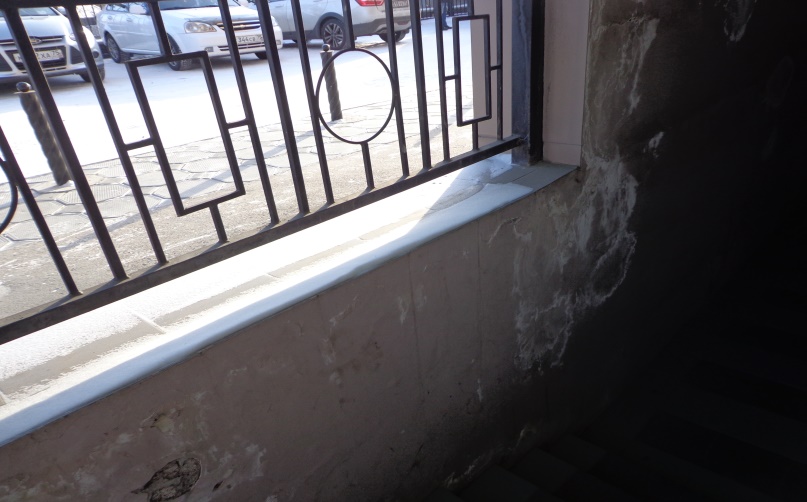 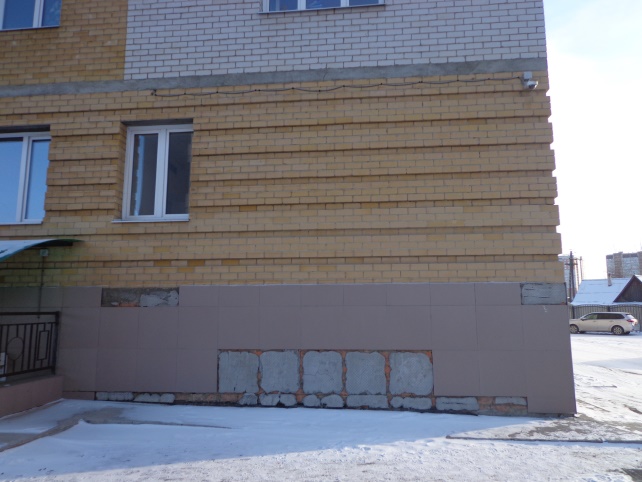 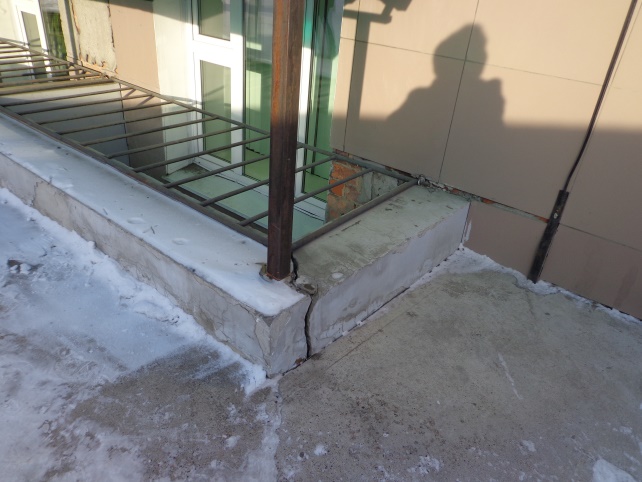 8
г. Чита, ул. Генерала Белика, д. 9
ВНУТРЕННИЕ ОТДЕЛОЧНЫЕ РАБОТЫ
ПОЛЫ
Площадь 1888,54 м2	Стоимость 3 339, 621 тыс. руб.
Основные виды работ
Демонтаж покрытия пола (керамическая плитка)- 236,07 м2
Разборка плинтусов- 266,94 п.м.
Демонтаж линолеума – 1652,47м2
Демонтаж напольных плинтусов ПВХ – 1032,07п.м.
Демонтаж цементно- песчаной стяжки - 236,07 м2
Устройство полов тип 1 (керамогранит) – 167,2 м2
Гидроизоляция полов- 167,2 м2
Устройство полов тип 2  (плитка)-68,87м2
Устройство полов тип 3 (линолеум)- 1652,47 м2
Устройство выравнивающей стяжки из цементно-песчаного  раствора М-150 -  176,5 +68,87+ для бетонных полов м2
9
г. Чита, ул. Генерала Белика, д. 9
ВНУТРЕННИЕ ОТДЕЛОЧНЫЕ РАБОТЫ
ПОЛЫ
ПОТОЛКИ
10
г. Чита, ул. Генерала Белика, д. 9
ВНУТРЕННИЕ ОТДЕЛОЧНЫЕ РАБОТЫ
ПОТОЛКИ
ПЛОЩАДЬ 2638,31 м2  Стоимость  4107,557 тыс. руб.
Основные виды работ
Демонтаж  потолка – 236,95 м2
Окрашивание акриловыми составами- 144,16 м2
Устройство  потолка из подвесных потолочных алюминиевых кассет – 236,95 м2
Монтаж потолочной системы Армстронг- 2257,20 м2
11
г. Чита, ул. Генерала Белика, д. 9
ВНУТРЕННИЕ ОТДЕЛОЧНЫЕ РАБОТЫ
Перегородки цокольного этажа
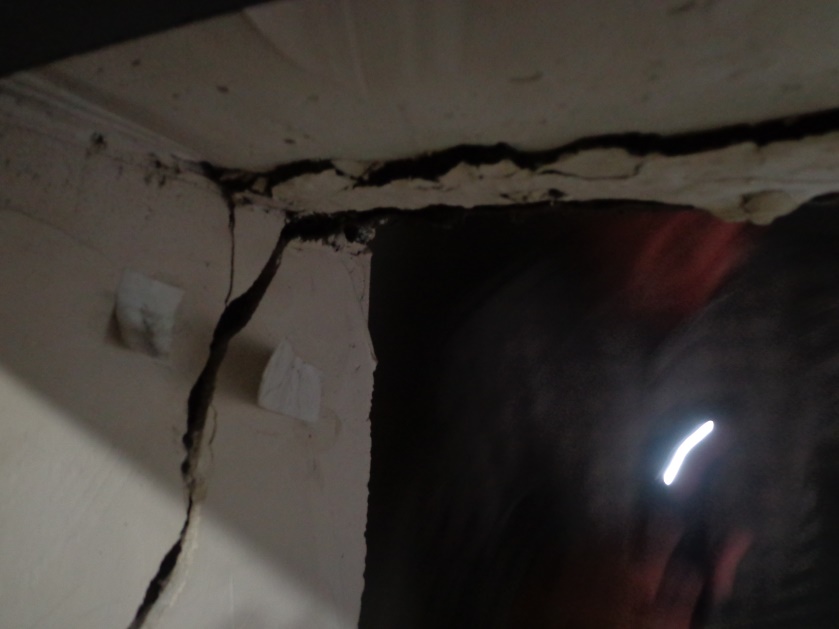 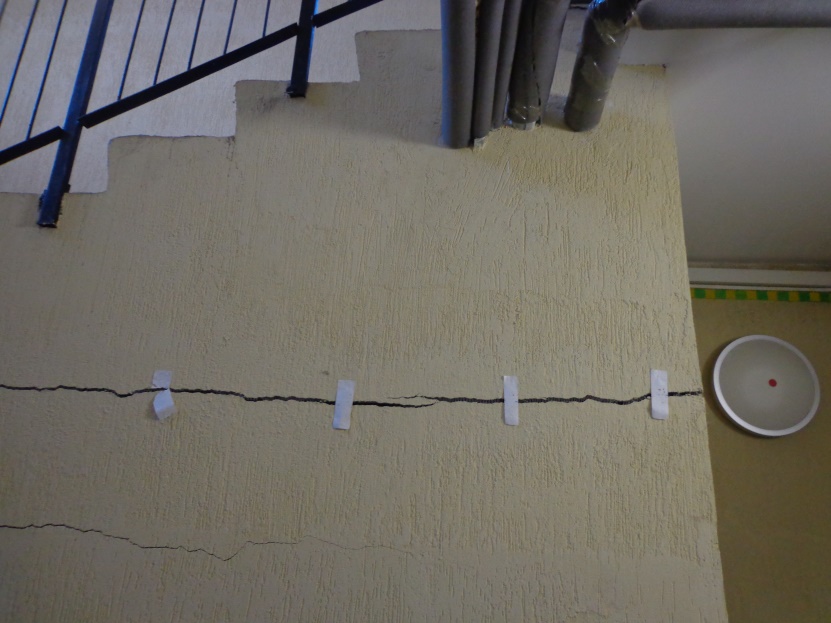 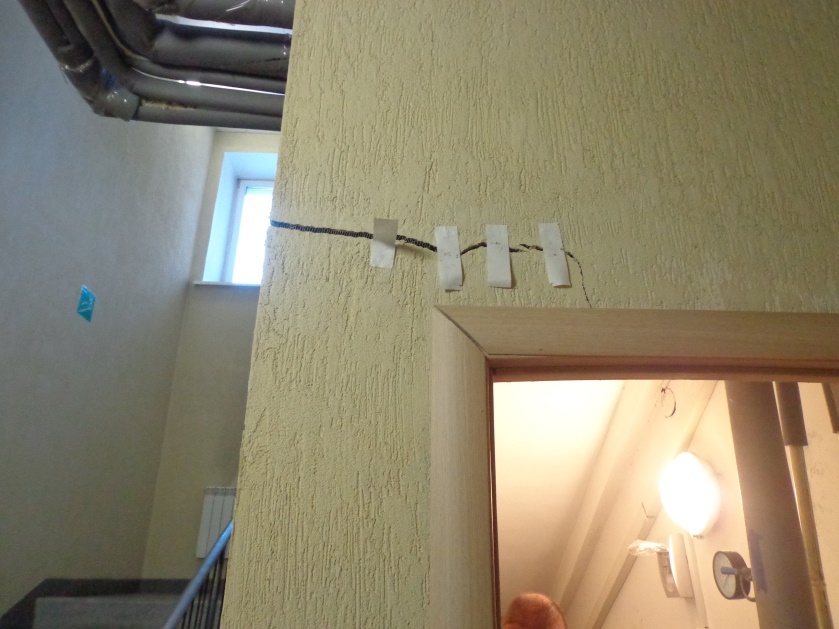 12
г. Чита, ул. Генерала Белика, д. 9
УСТРОЙСТВО ПЕРЕГОРОДОК
СТЕНЫ И ПЕРЕГОРОДКИ
ПЛОЩАДЬ 245,34 м2	Стоимость 473,901 тыс. руб.
Основные виды работ
Демонтаж кирпичных перегородок, толщиной 120мм – 245,34 м2
Устройство  перегородок из кирпича б= 120 мм - 245,34 м2
штукатурка по камню и бетону– 245,34 м2
Облицовка стен плитками в с/у- 448 м2
Оклейка стен стеклообоями, структурными обоями – 3063 м2
Окрашивание моющейся акриловой краской  DULUX ULTRA  RESIST 2 слоя- 4022,25 м2
Монтаж доски отбойной МДФ- 294 м
13
г. Чита, ул. Генерала Белика, д. 9
Частичный ремонт инженерных сетей
Инженерные сети
14